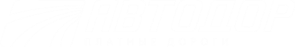 Интероперабельность с точки зрения пользователей платных дорог: практические аспекты и выводы
Дмитрий Наумов
Заместитель Генерального директора по развитию,
Калуга 5 апреля 2018 г.
[Speaker Notes: 1. Зарубежный путь к интероперабельности нам наука.]
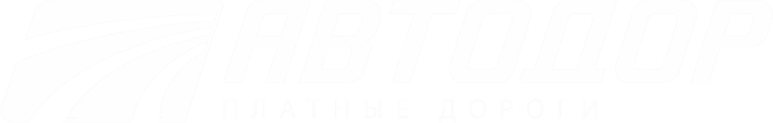 Автодор - Платные Дороги
Транспондер – это:
Автодор-Платные Дороги
Эмитент «T-pass»
транспондеров
~ 200 (350) сетевых 
точек продаж
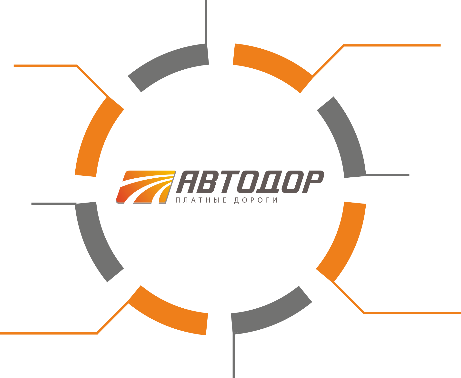 Реализовано 
~ 500 тыс. устройств
«Москва»- «Санкт-Петербург»
22 Центра продаж и обслуживания
Более 5 тыс. 
организаций
«Украина»
Юридические лица  более  40 тыс. 
устройств
«Дон»
М-11
М-3
М-4
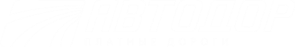 [Speaker Notes: Кратко о сфере деятельности но с акцентом на деятельность АПД как ЭМИТЕНТА

Отметить про начало распространения ЭСРП с 2012 года и результаты на 2018 год]
Транспондер
Автономное электронное устройство, размещаемое внутри салона автомобиля на лобовом стекле, автоматически регистрирующее проезды через пункты взимания платы
Проезд через пункты взимания платы без остановки;

Выделенные полосы только для пользователей транспондеров, вместе с этим возможность проезда по всем полосам;

Существенная скидка от базовой стоимости проезда; 

Простота использования и обслуживания;

Личный кабинет пользователя для управления своим балансом и контролем за расходами;

Круглосуточная поддержка специалистами контактного центра.
~ 500
тыс.
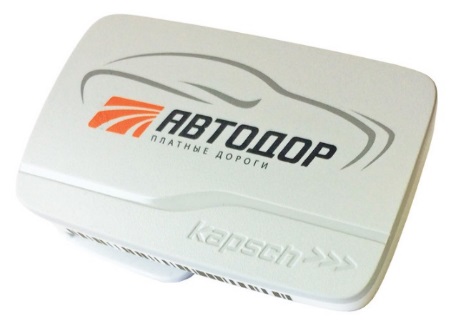 > 1
млн.
3
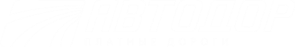 [Speaker Notes: Отметить, что АПД эмитировал 500, а всего ездит свыше 1 млн. ЭСРП. При вводе ЦКАД кол-во вырастет в разы]
Интероперабельность
Возможность с помощью одного транспондера безостановочно проезжать по платным дорогам, эксплуатируемым различными операторами – участниками системы межоператорского взаимодействия. Для того чтобы проезд мог быть осуществлен, достаточно заключить договор и приобрести транспондер только у одного эмитента.
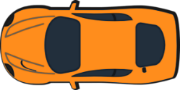 4
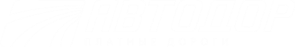 [Speaker Notes: 1.Принцип Полной интероперабельности, а не только технической (когда один ЭСРП но много договоров с разными операторами)]
Участники и дороги
Государственная компания «Автодор» - 01.09.2017

ООО «Северо-Западная концессионная компания» - 01.09.2017

АО «Западный скоростной диаметр» - 01.11.2017

АО «Главная дорога» - 15.01.2018
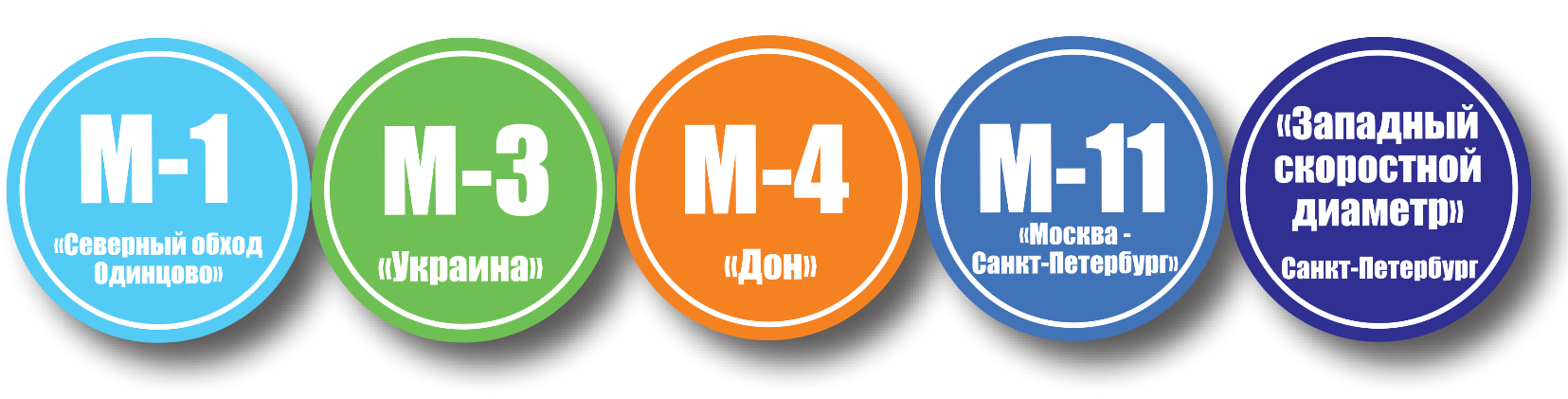 ООО «Автодор-Платные Дороги» - 01.09.2017

ООО «Объединенные Системы Сбора Платы» - 01.09.2017

ООО «Магистраль северной столицы» - 01.11.2017

АО «Новое качество дорог» - 15.01.2018
5
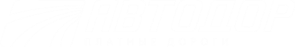 [Speaker Notes: 1. Начало - Соглашение о междоператорском взаимодействии, подписанном 8 сентября 2016 года
регулирующим все аспекты взаимоотношений Между Операторами/Владельцами/Эмитентами дорог и ЭСРП

 2. Чем больше владельцев / операторов / эмитентов тем сложнее внедрить интероперабельность]
Как это работает
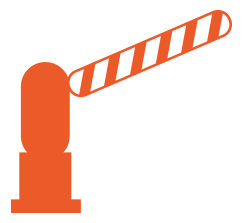 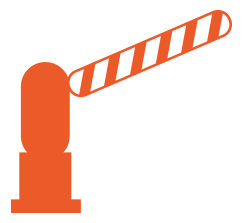 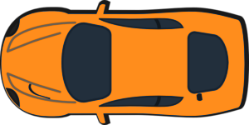 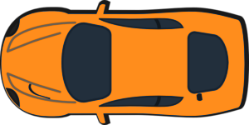 Роуминговая 
дорога
Домашняя 
дорога
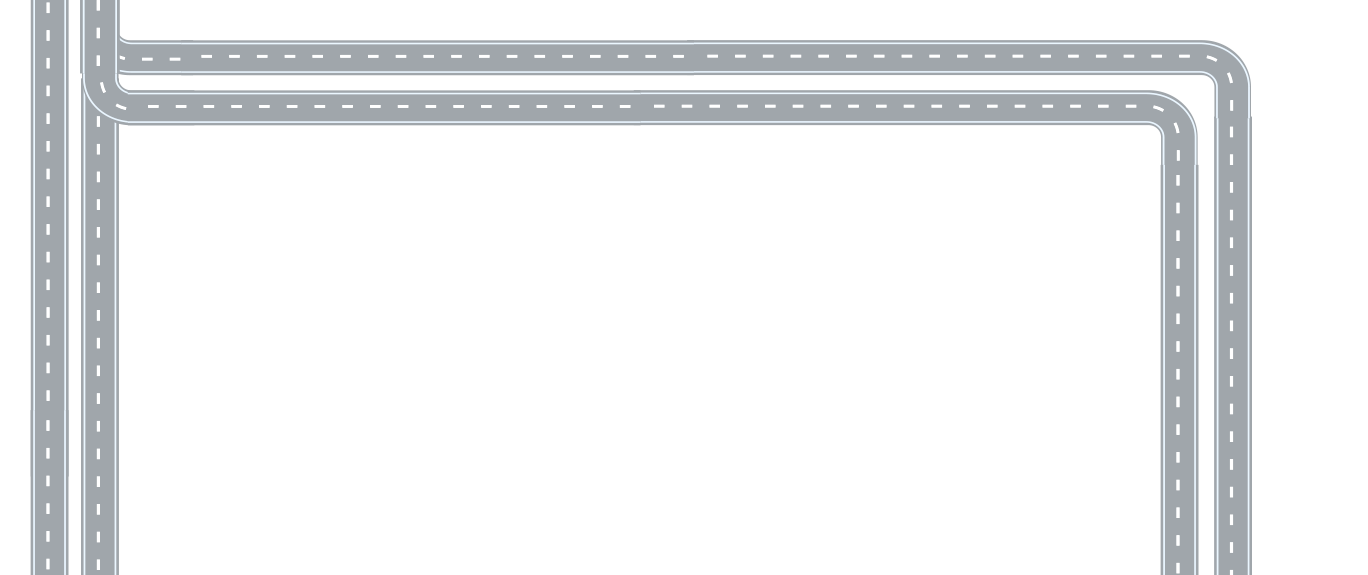 Центр межоператорского взаимодействия
Роуминговый проезд
Домашний проезд
Эмитент
Роуминговый Эмитент
Соглашение о межоператорском взаимодействии
Владелец/Оператор дороги
Владелец/Оператор роуминговой дороги
6
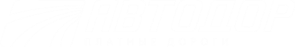 [Speaker Notes: Аналогия с сотовым оператором. Пользователь не видит внутренних взаимосвязей, ему важно получить услугу
По принципу «Одного окна»]
Зачем это нужно пользователю?
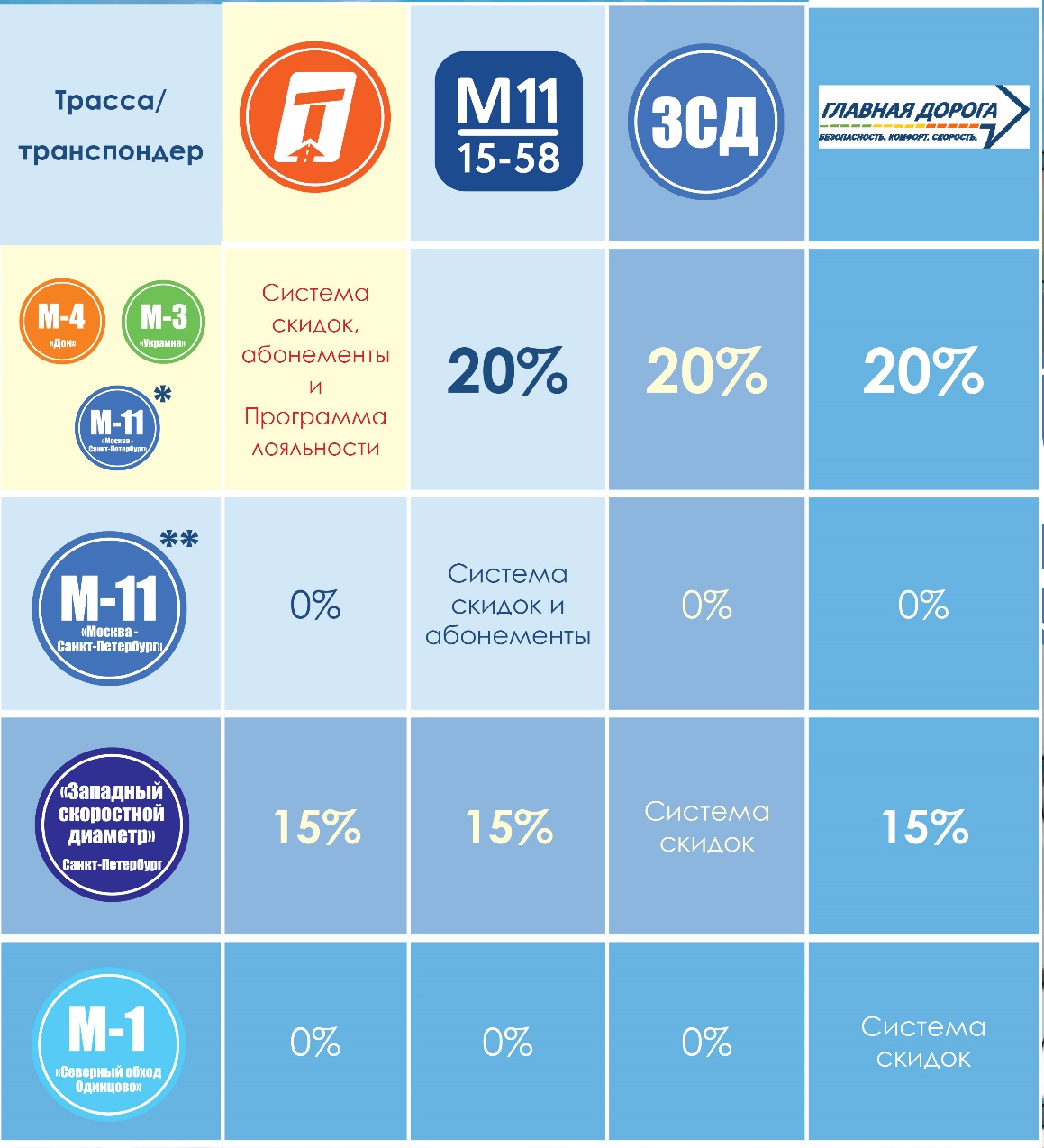 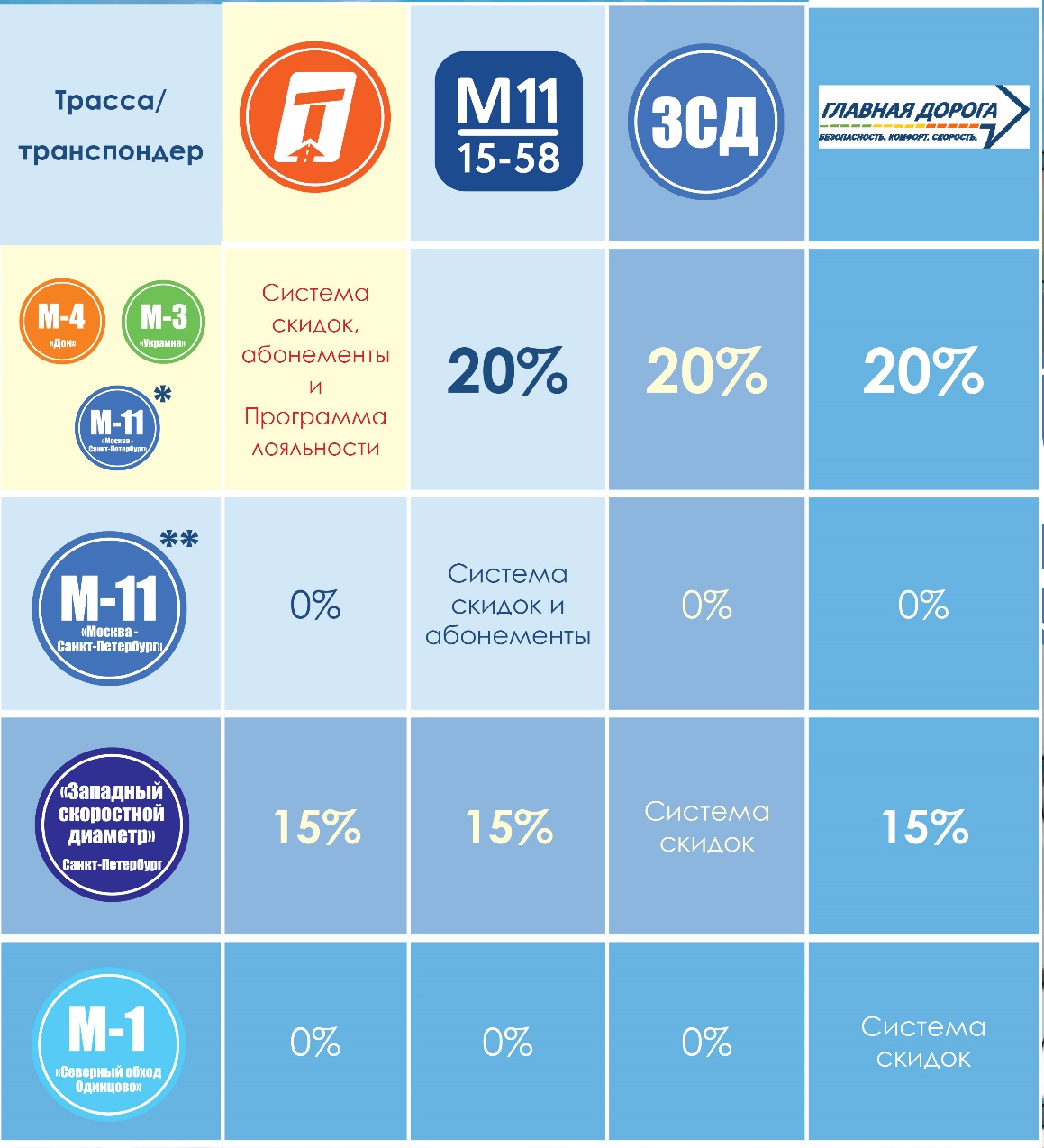 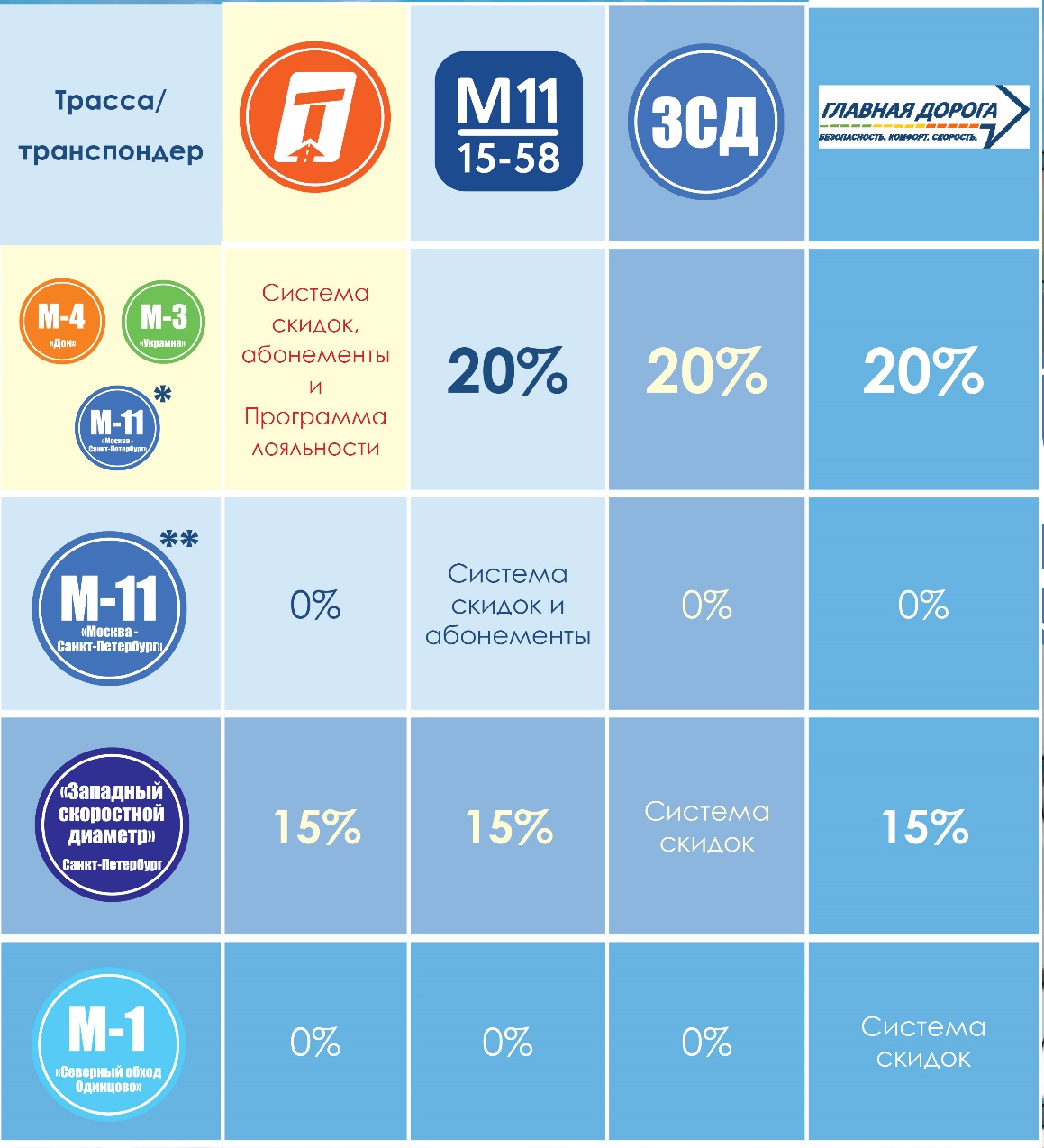 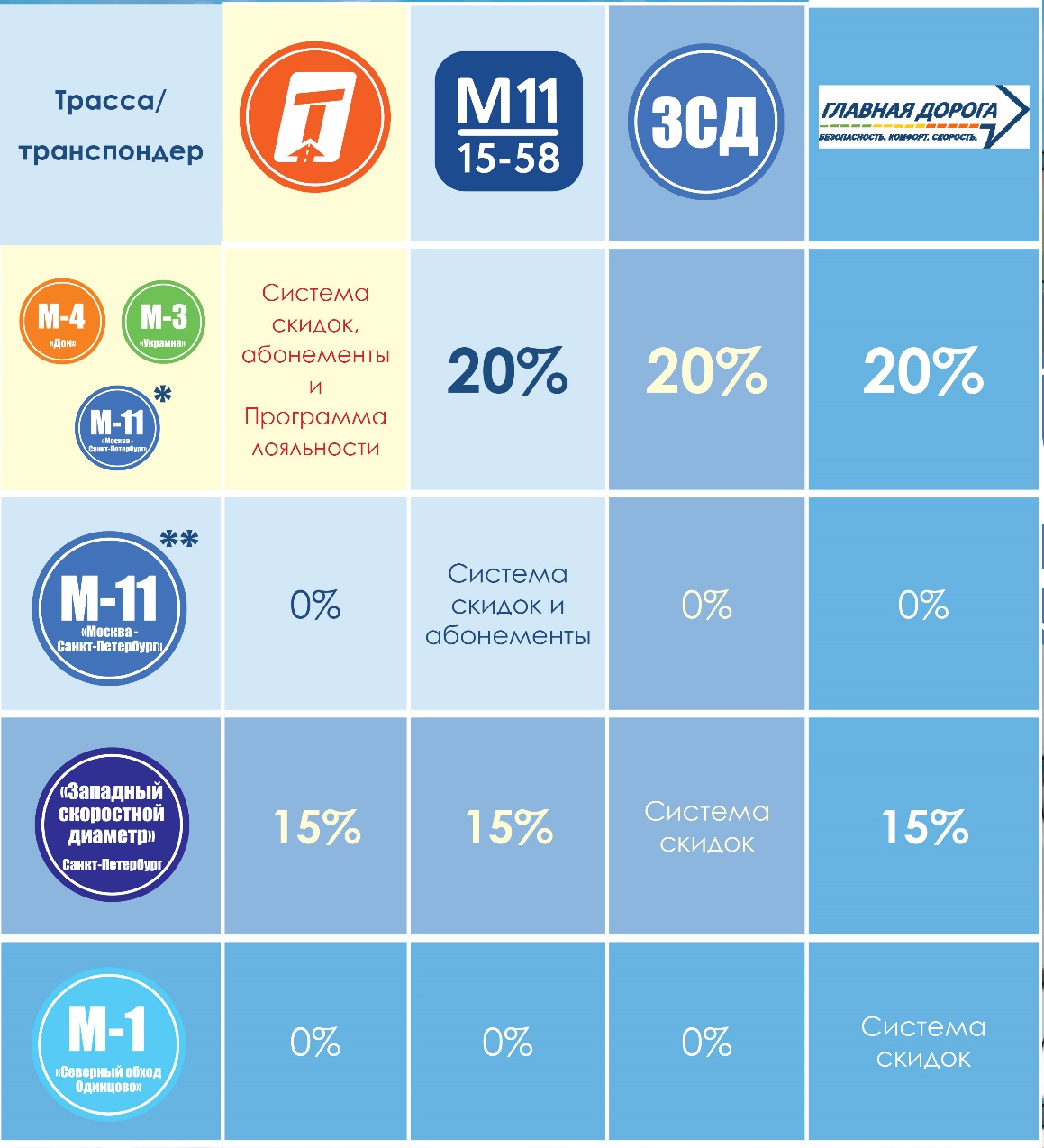 Единый пользовательский договор;

Единое устройство;

Единый лицевой счет;

Единый авансовый платеж;

Единый регламент работы с обращениями;

Все необходимые отчетные документы у одного эмитента;

Возможность оперативного подключения и отключения услуги дистанционно в «Личном кабинете»*; 

Детализированная информация о «своих» и «роуминговых» проездах*
К  услуге  могут быть подключены транспондеры, приобретенные только у эмитентов - участников СМВ;

Присоединение возможно только для персонифицированных пользователей;

Размещение транспондера: при неправильном размещении либо при наличии нескольких транспондеров в а/м возможны факты некорректного списания денежных средств;

Тарификация / скидки на «роуминговые» проезды каждый владелец дороги устанавливает самостоятельно
7
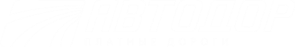 [Speaker Notes: Уточнить, что в силу особенностей определенных партий устройств часть ЭСРП не может быть подключена
Удаленно и необходимо посещение офиса. 
Для старых устройств – только замена.]
Тарификация проездов
Тарифы на проезд по платным участкам автомобильных дорог у разных операторов зависят от:

Категории транспортного средства;

Параметров участка автомобильной дороги;

Времени суток
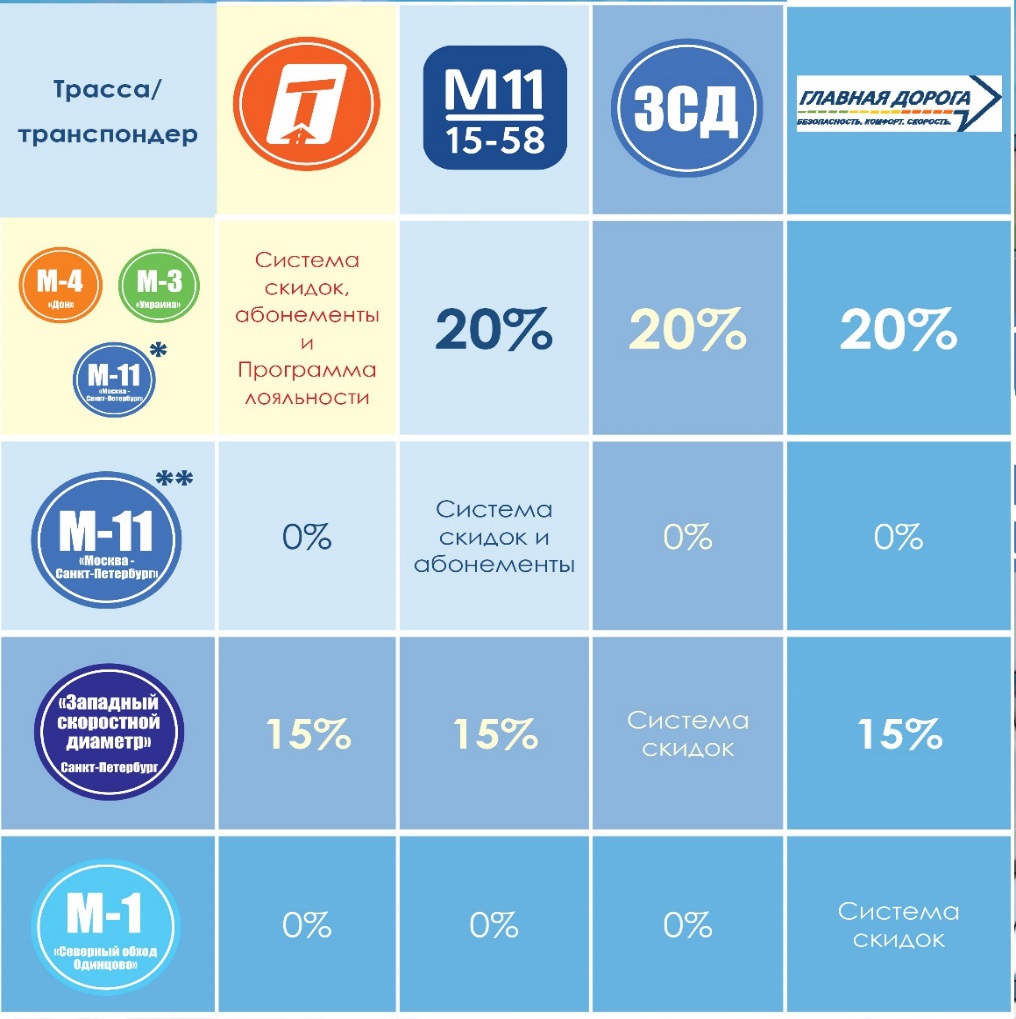 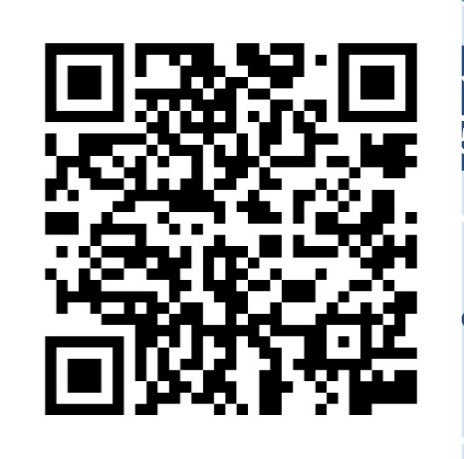 С актуальными тарифами возможно ознакомиться на сайте: www.avtodor-tr.ru
8
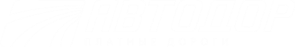 [Speaker Notes: Отметить, что есть разная классификация ТС и может не совпадать у разных операторов.]
Статистика
Кол-во подключившихся пользователей
Кол-во интероперабельных устройств
9
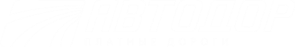 [Speaker Notes: Отметить, что это информация на 04.04.2018
Ежедневно подключается от 100 до 300 новых устройств
Основная проблема – донесение до пользователя полной и объективной иформации об услуге и подключению к ней]
Статистика
Кол-во проездов в рамках интероперабельности
Обращения пользователей, 2018 год
10
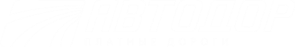 [Speaker Notes: Проезды с Тпасс по «чужим» дорогам
Проезды «чужих» ЭСРП по дорогам ГК

Проезды у НКД меньше, т.к. подключились позже всех

Подчеркнуть про малое кол-во проблемных обращений]
Клиентские сервисы
Поддержка Контакт-центра 24 часа
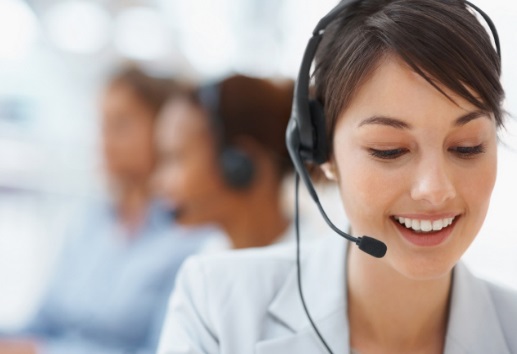 Сеть центров продаж и обслуживания
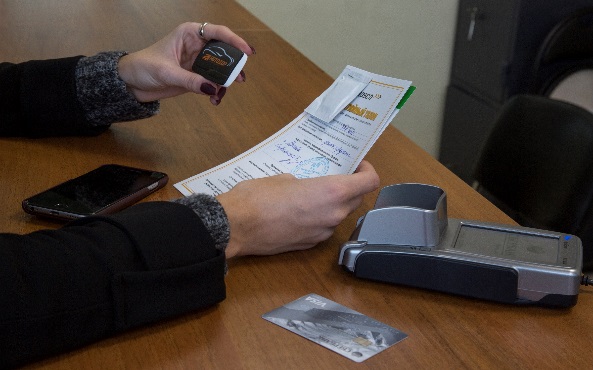 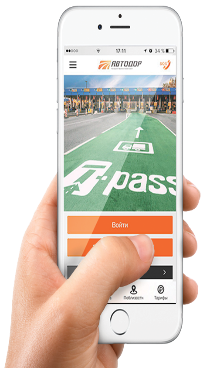 Широкий перечень сервисов пополнения
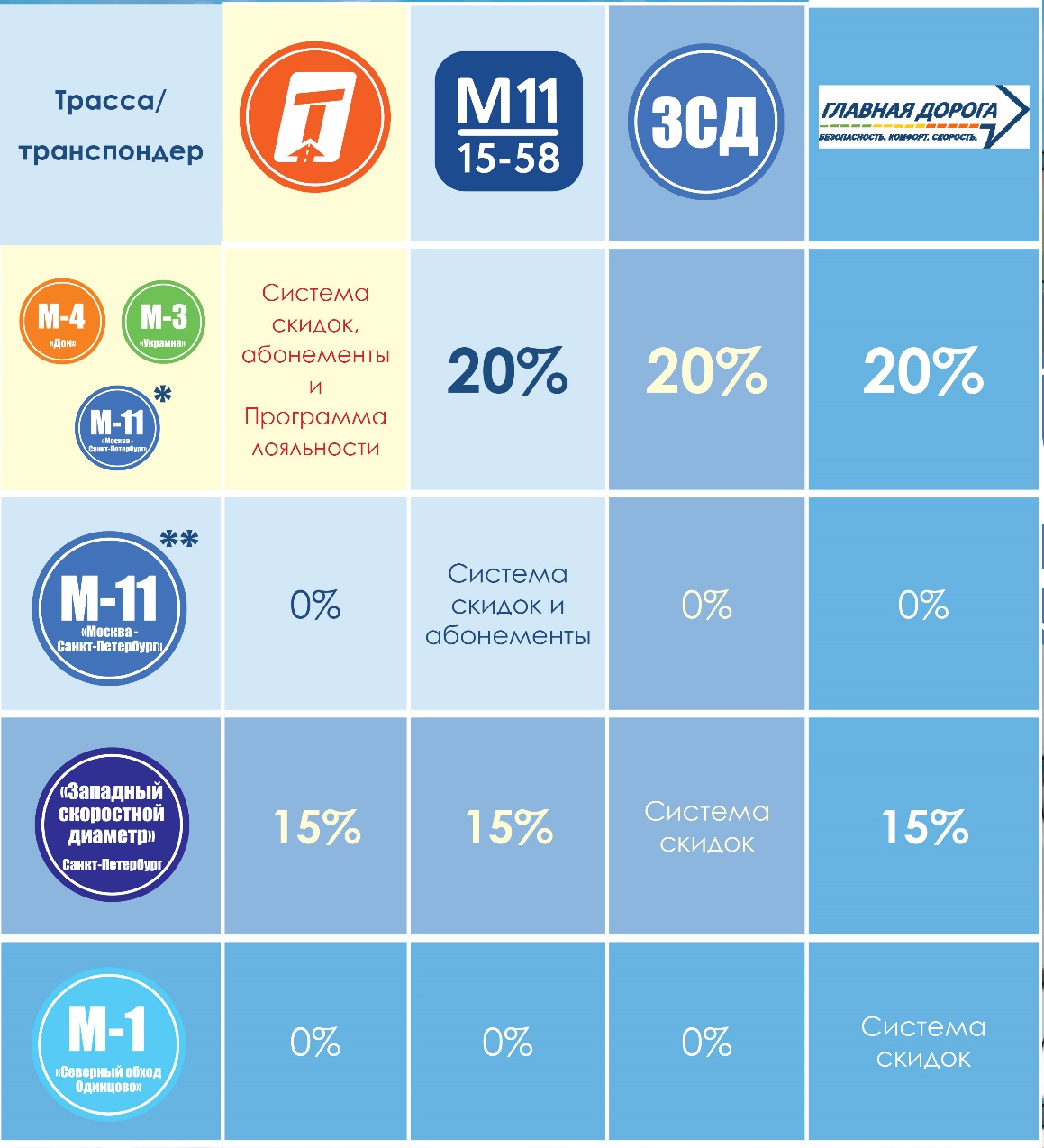 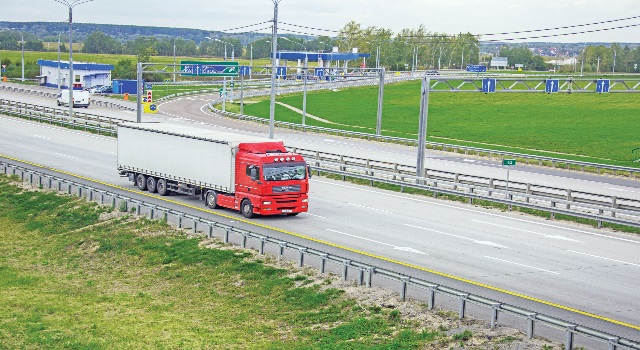 Сервисы «Личного кабинета»
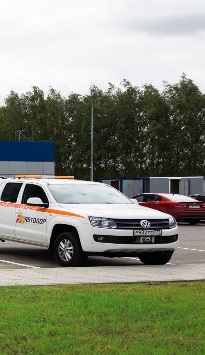 Аварийные комиссары
11
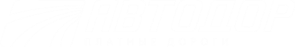 [Speaker Notes: С акцентом на интероперабельность. 
Выводы:
Подчеркнуть про сопряжение КЦ всех операторов
Подчеркнуть про подготовку к воду единого короткого номера для Аваркомов АПД и СЗКК
Унификация знаков ДД
Развитие взаимодействия между операторами/эмитентами по информированию и предоставлению сервисов пользователям
Дальнейшее развитие интероперабельности иных владельцев дорог
При вводе ЦКАД кол-во ЭСРП вырастет в разы, интероперабельность будет еще более актуальна – работа с пользователями]
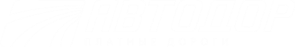 Спасибо за внимание!
Дмитрий Наумов
Заместитель Генерального директора по развитию,
8-905-543-9803, d.naumov@avtodor-tr.ru